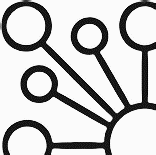 Velkommen til konference for
skuemestre, medlemmer af lokale uddannelsesudvalg og skolerepræsentanter,
 
Ejendomsserviceteknikeruddannelsen


Mandag d. 6. november 2023
1
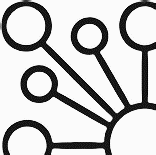 Program

Kl. 9.30 – kl. 9.40 	Velkomst og introduktion til konferencen
		v/ Kaj Andersen, formand for 
	Uddannelsesudvalget for Ejendomsservice
 
Kl. 9.40 – 10.30 	Praktisk planlægning og gennemførelse af oplæring 
  		v/ Jeannette Pagh Schüler, teknisk direktør BO-VEST og
 		Adam Tødt Olsen, ejendomsservicetekniker ved BO-VEST
		v/ Jesper Nielsen, ejendomsmester, Civica

Kl. 10.30 – 11.15	Drøftelse af praktisk planlægning og gennemførelse af 			oplæring 

Kl. 11.15 – 11.50	AUB-initiativer 2022
	v/ Mette Nissen Pedersen, Essens Kommunikation

Kl. 11.50 – 12.30	AUB-initiativer 2023 og frem
	v/ Hanne Hvitfeld Hansen, projektleder, SUS

Kl. 12.30 – 13.15 	Frokost
2
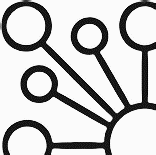 Kl. 13.15 – 14.15 	Gruppedrøftelse 
 
Kl. 14.15 – 14.40	Nyt fra Udvalget
	v/ Kaj Andersen, formand for 
	Uddannelsesudvalget for Ejendomsservice
 
Kl. 14.40 – 14.55 	Kaffepause 
 
Kl. 15.00 – 15.55		Hvad er ventilation i dag og hvad forventer vi 	af fremtidens ventilation?
		v/ Vivian Johman, VVS & Energi, Wissenberg A/S
 
Kl. 15.55 – 16.00	Afrunding af dagen
	v/ Kaj Andersen, formand for 
	Uddannelsesudvalget for Ejendomsservice
3
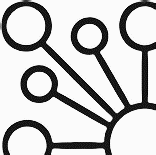 Praktisk planlægning og gennemførelse af oplæring 

v/ Jeannette Pagh Schüler, teknisk direktør BO-VEST og
Adam Tødt Olsen, Ejendomsservicetekniker ved BO-VEST

v/ Jesper Nielsen, ejendomsmester, Civica
4
Praktisk planlægning og gennemførelse af oplæring 

v/ Jesper Nielsen, ejendomsmester, Civica
5
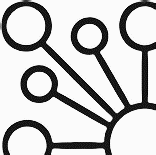 Kvalitet i oplæringen 

Gruppedrøftelse af samarbejdet om praktisk planlægning og gennemførelse af oplæring
6
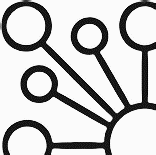 AUB-initiativer 2022

v/ Mette Nissen Pedersen, Essens Kommunikation
7
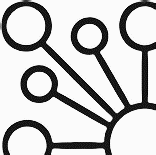 AUB-initiativer 2023 og fremefter

v/ Hanne Hvitfeld Hansen, projektleder, SUS
8
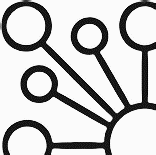 Frokost

Kl. 12.30 – 13.15
9
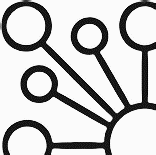 Gruppedrøftelse 

LUU- repræsentanter, undervisere og skuemestre:
Gruppernes syn på udviklingen af uddannelsen de kommende 5-7 år


Skoleledere:
Drøftelse af lærepladsunderstøttende tiltag (LUT)
10
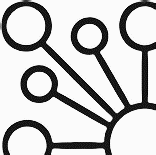 Nyt fra Udvalget
v/ Kaj Andersen, formand for 
Uddannelsesudvalget for Ejendomsservice


Revision af uddannelsesbekendtgørelsen
Svendeprøve
	- Kvalitet
	- Gennemførelse af den praktiske del
DM i Skills
11
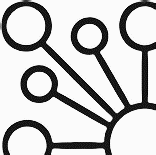 Nyt fra Udvalget
Statistik - aktivitet for ejendomsserviceteknikeruddannelsen
(jf. lærepladsen.dk)


Tilgang af nye elever 2021:		  71
Tilgang af nye elever 2022:  		145	
Tilgang af nye elever pr. 1. august 2023:	105
			
Færdiguddannede 2021:		143
Færdiguddannede 2022:		151
Færdiguddannede pr. 1. august 2023:   	  60 
	
Elever i skoleoplæring 2021:		   2
Elever i skoleoplæring 2022:		   4
Elever i skoleoplæring pr. 1. august 2023:	   6
12
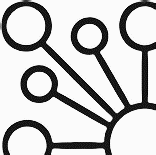 Nyt fra Udvalget

VEU-trepart
Brancheanalyse, ejendomsservice
	Mål på forskellige niveauer
Revision af FKB 2636 Ejendomsservice
Projekt – grøn omstilling og bæredygtighed, ejendomsservice
Besøg ved LUU
Udbud
13
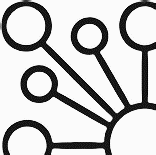 Kaffepause
 
Kl. 14.40 – 14.55
14
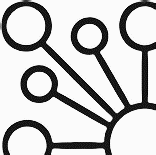 Hvad er ventilation i dag og hvad forventer vi af 
fremtidens ventilation?

v/ Vivian Johman, VVS & Energi, Wissenberg A/S
15
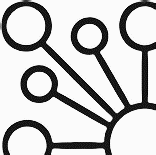 Afrunding af dagen

v/ Kaj Andersen, formand for Uddannelsesudvalget for Ejendomsservice


Tak for i dag
16
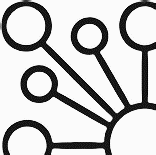 Konferencens 2. del mandag d. 6. november 2023
 
 
Kl. 16.20 – 16.40		Informationer fra sekretariatet
		 v/ Ellen Larsen, uddannelseskonsulent, SUS

 
Kl. 16.40 – 17.30 		Oplæg og gruppedrøftelse relateret til 	svendeprøven
 		v/ Ellen Larsen, uddannelseskonsulent, SUS

 
Kl. 17.30 – 18.00		Opsamling mv. fra gruppedrøftelserne
	v/ Ellen Larsen, uddannelseskonsulent, SUS
 
 
Kl. 18.30 – 	Middag
		Erfaringsudveksling
17
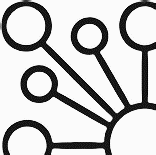 Informationer fra Sekretariatet

- Elevevaluering 
- Skuemestrenes ”Info til skuemestre”
- Skuening /”vikar”
- Dresscode /skuemesterens rolle
- ”Tilsyn” med svendeprøveopgaver
- YouTube ved svendeprøver
- Revideret skuemestervejledning 
- Elektronisk skuemesterevaluering - obs. de praktiske opgaver
18
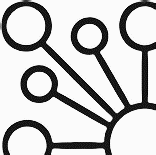 Oplæg og gruppedrøftelse relateret til svendeprøven.
(Tilbagemelding i plenum kl. 17.30)


Bedømmelsesskema til brug for bedømmelse ved den praktiske del af svendeprøven


Udfordringer ved skuemestrenes virke
19
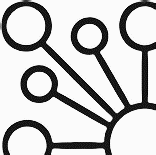 Program - tirsdag d. 7. november 2023, kl. 9.00 – kl. 12.00 (13.00)
 
 
Kl. 9.00 – 9.10		Introduktionen til dagen 
		v/ Kaj Andersen, formand for 
	Uddannelsesudvalget for Ejendomsservice
 
Kl. 9.15 – 11.45		Oplæg og gruppedrøftelser relateret til 	svendeprøven
	Inkl. opsamling fra gruppedrøftelser
	v/ Ellen Larsen, uddannelseskonsulent, SUS
 
Kl. 11.45 - 12.00	Afrunding på konferencens anden del
	v/ Kaj Andersen, formand for 
	Uddannelsesudvalget for Ejendomsservice
 
Kl. 12.00 – 13.00	Frokost
		Afrejse
20
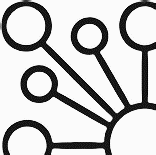 Gruppedrøftelse - Den mundtlige del af svendeprøven
Kl. 9.15 – 10.15 (45 min. i gruppen og 15 min. i plenum)

Drøftelse projekterne


Forslag til vejledning til udarbejdelse af projekter
21
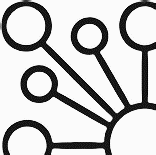 Gruppedrøftelse - Den praktiske del af svendeprøven
Kl. 10.25 – 11.45 (50 min. i gruppen og 30 min i plenum)



Forslag til en ny opgave – fokus på sværhedsgrad
22
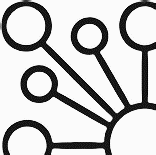 Afrunding af konferencen

v/ Kaj Andersen, formand for 
Uddannelsesudvalget for Ejendomsservice




Tak for denne gang
23